Образовательная деятельность в детском саду  в соответствии с Федеральными Государственными Стандартами
Старший воспитатель А.А. Галямутдинова
МКДОУ «Детский сад № 49»
г.Дегтярск
Май 2015г.
Образовательная деятельность
Осуществляется на протяжении всего времени нахождения ребенка в дошкольной организации.

Совместная деятельность с детьми:
Образовательная деятельность в режимных моментах;
Организованная  образовательная деятельность;
Самостоятельная деятельность детей.
Содержание дошкольного образования представлено следующими направлениями развития:
Социально- коммуникативное развитие;
Познавательное развитие;
Речевое развитие;
Художественно-эстетическое развитие;
Физическое развитие.
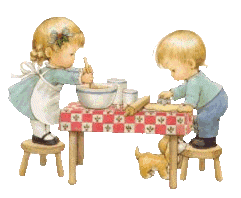 Использование   адекватных возрасту форм работы с детьми:
игра;
наблюдение;
беседа, разговор;
решение проблемных ситуаций;
экспериментирование;
чтение;
коллекционирование
				и др.
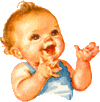 Ранний возраст
(1год – 3 года) 

 предметная деятельность и игры с составными динамическими игрушками; 
экспериментирование с материалами и веществами (песок, вода, тесто и др.),
 общение со взрослым и совместные игры со сверстниками под руководством взрослого, 
самообслуживание и действия с бытовыми предметами-орудиями (ложка, совок, лопатка и пр.),
 восприятие смысла музыки, сказок, стихов.
 рассматривание картинок, 
двигательная активность;
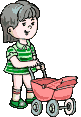 Дети дошкольного возраста
(3 года – 8 лет)
 ряд видов деятельности, таких как игровая, включая сюжетно-ролевую игру, игру с правилами и другие виды игры, 
коммуникативная (общение и взаимодействие со взрослыми и сверстниками),
познавательно-исследовательская (исследования объектов окружающего мира и экспериментирования с ними), 
а также восприятие художественной литературы и фольклора,
самообслуживание и элементарный бытовой труд (в помещении и на улице),
конструирование из разного материала, включая конструкторы, модули, бумагу, природный и иной материал, изобразительная (рисование, лепка, аппликация), 
музыкальная (восприятие и понимание смысла музыкальных произведений, пение,
 музыкально-ритмические движения, игры на детских музыкальных инструментах) 
двигательная (овладение основными движениями) формы активности ребенка.
Организованная образовательная деятельность
ЭТО: организация совместной деятельности педагога с детьми!!!
с одним ребенком;
с  подгруппой детей;
с целой группой детей.
Выбор количества детей зависит от:
возрастных и индивидуальных особенностей детей;
вида деятельности (игровая,  познавательно - исследовательская, двигательная, продуктивная) 
их интереса к данному занятию;
сложности материала;

Но необходимо помнить, что каждый ребенок должен получить одинаковые стартовые возможности для обучения в школе.
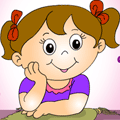 Организованная образовательная деятельность
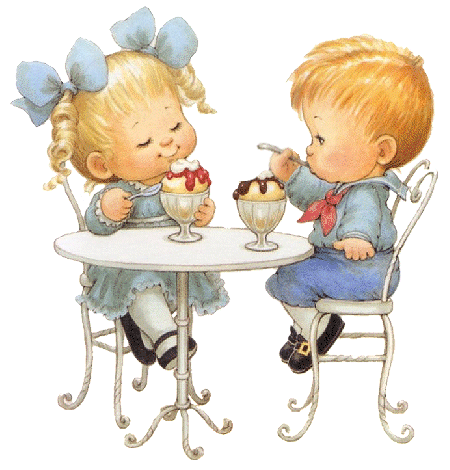 Основные тезисы организации партнерской деятельности взрослого с детьми
включенность воспитателя в деятельность наравне с детьми;
добровольное присоединение дошкольников к деятельности (без психического и дисциплинарного принуждения);
свободное общение и перемещение детей во время деятельности (при соответствии организации рабочего пространства);
открытый временной конец деятельности (каждый работает в своем темпе).
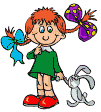 Н.А.Короткова
Формы проведения образовательной деятельности в режиме дня:
Подвижные игры с правилами (в том числе народные), игровые упражнения, двигательные паузы, спортивные пробежки, соревнования и праздники, физкультурные минутки;
Оздоровительные и закаливающие процедуры, здоровьесберегающие мероприятия, тематические беседы и рассказы, компьютерные презентации, творческие и исследовательские проекты, упражнения по освоению культурно-гигиенических навыков;
Анализ проблемных ситуаций, игровые ситуации по формированию культуры безопасности, беседы, рассказы, практические упражнения, прогулки по экологической тропе;
Игровые ситуации, игры с правилами (дидактические), творческие сюжетно-ролевые, театрализованные, конструктивные;
Опыты и эксперименты, дежурства, труд (в рамках практико- ориетированных  проектов), коллекционирование, моделирование, игры- драматизации, 
Беседы, речевые ситуации, составление рассказывание  сказок, пересказы, отгадывание загадок, разучивание потешек, стихов, песенок, ситуативные разговоры;
Слушание исполнение музыкальных произведений, музыкально-ритмические движения, музыкальные игры и импровизации,
Вернисажи детского творчества, выставки изобразительного искусства, мастерские детского творчества и др.
Самостоятельная деятельность детей.
По санитарно-эпидемиологическим требованиям к содержанию и организации работы в дошкольных организациях на самостоятельную деятельность детей 3-7 лет (игры, подготовка к образовательной деятельности, личная гигиена) в режиме дня должно отводиться не менее 3-4 часов.
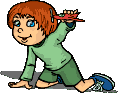 Развивающая предметно-пространственная среда
содержательно – насыщенной,
трансформируемой;
полифункциональной;
вариативной;
доступной;
безопасной.
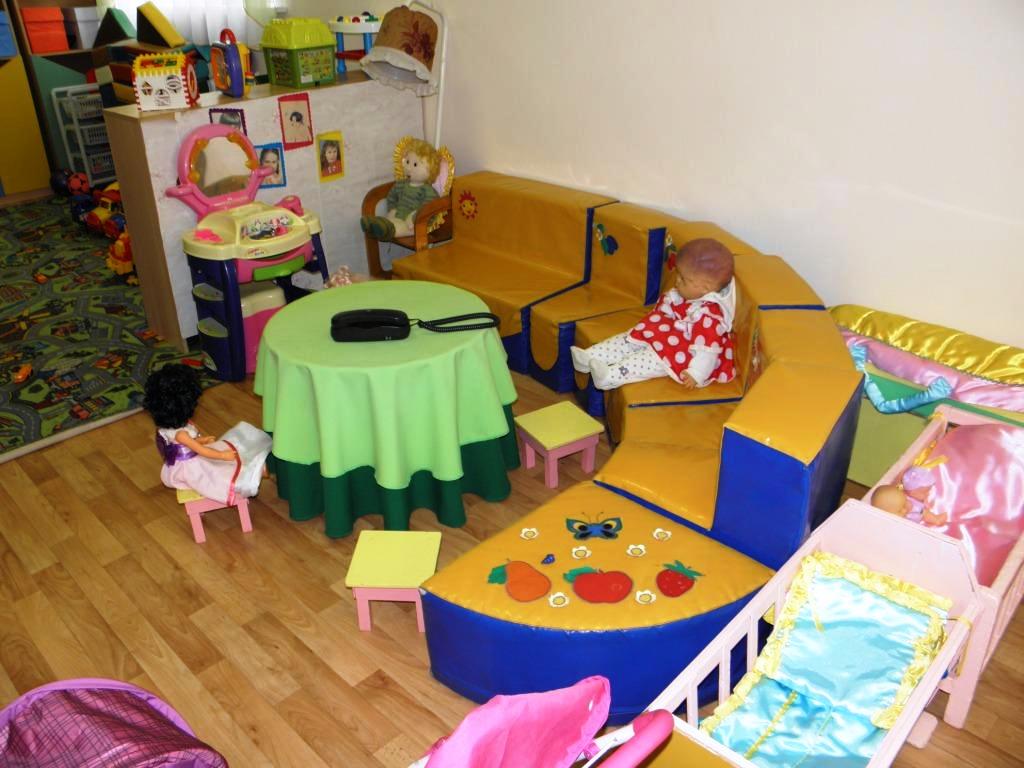 До новых  встреч!